WasserTrain: An Adversarial Training Frameworkagainst Wasserstein Adversarial Attacks
Qingye Zhao, Xin Chen, Zhuoyu Zhao, Enyi Tang, Xuandong Li
Accepted by IEEE ICASSP 2022, ID 1209
Presenter: Qingye Zhao
qingyezhao@foxmail.com
Nanjing University
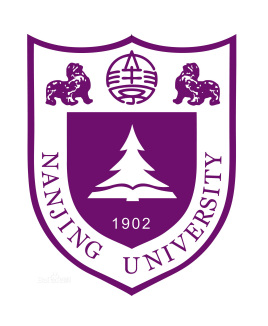 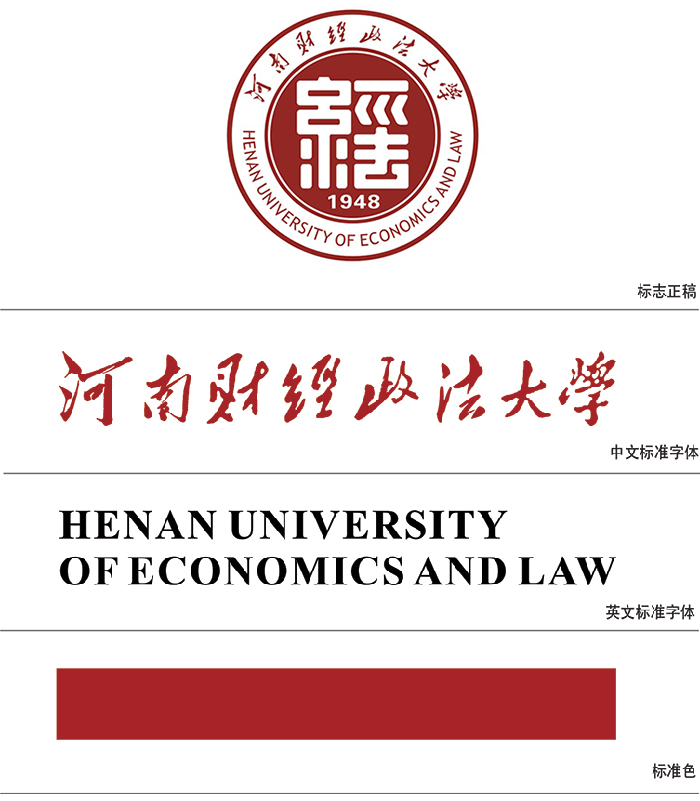 1
Adversarial attack
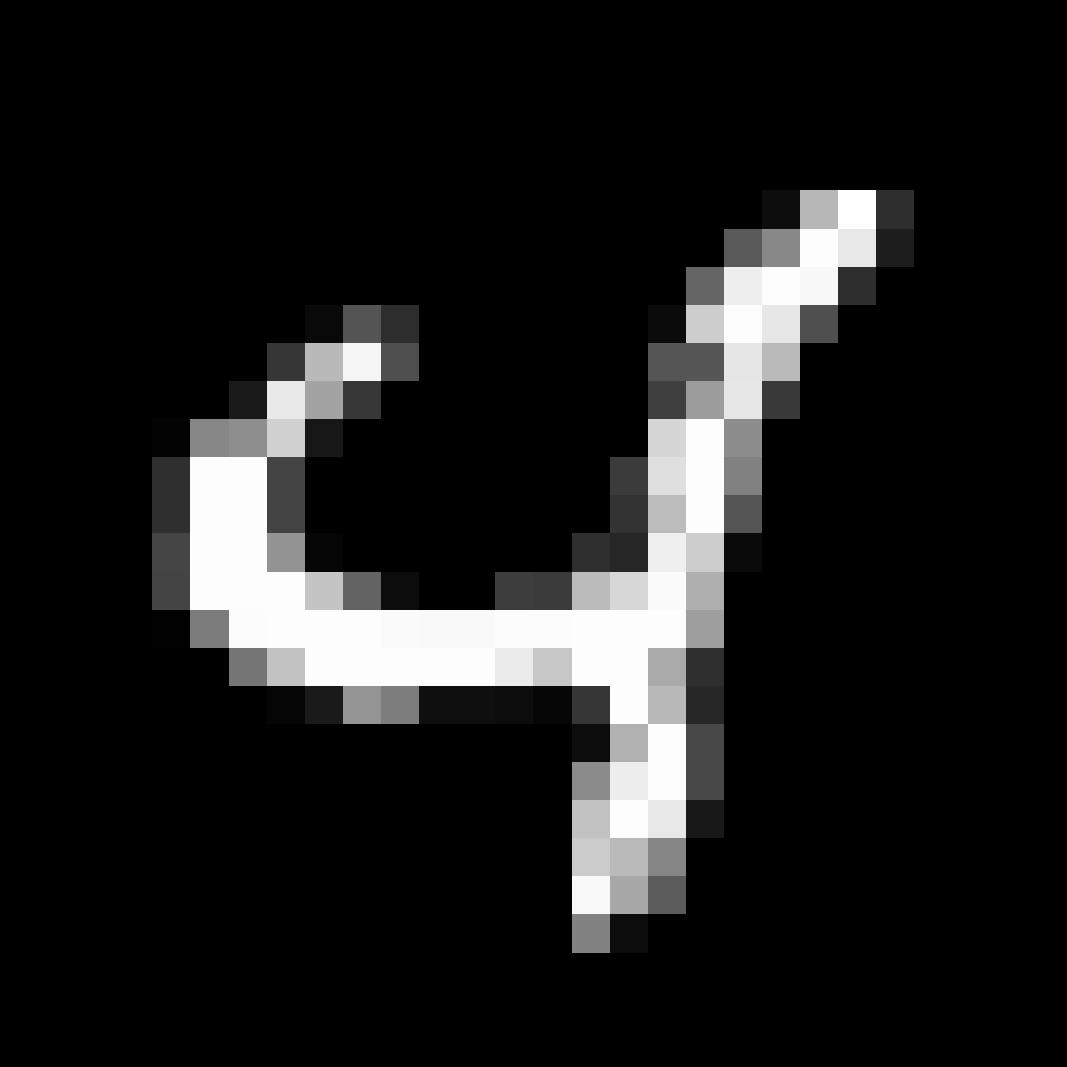 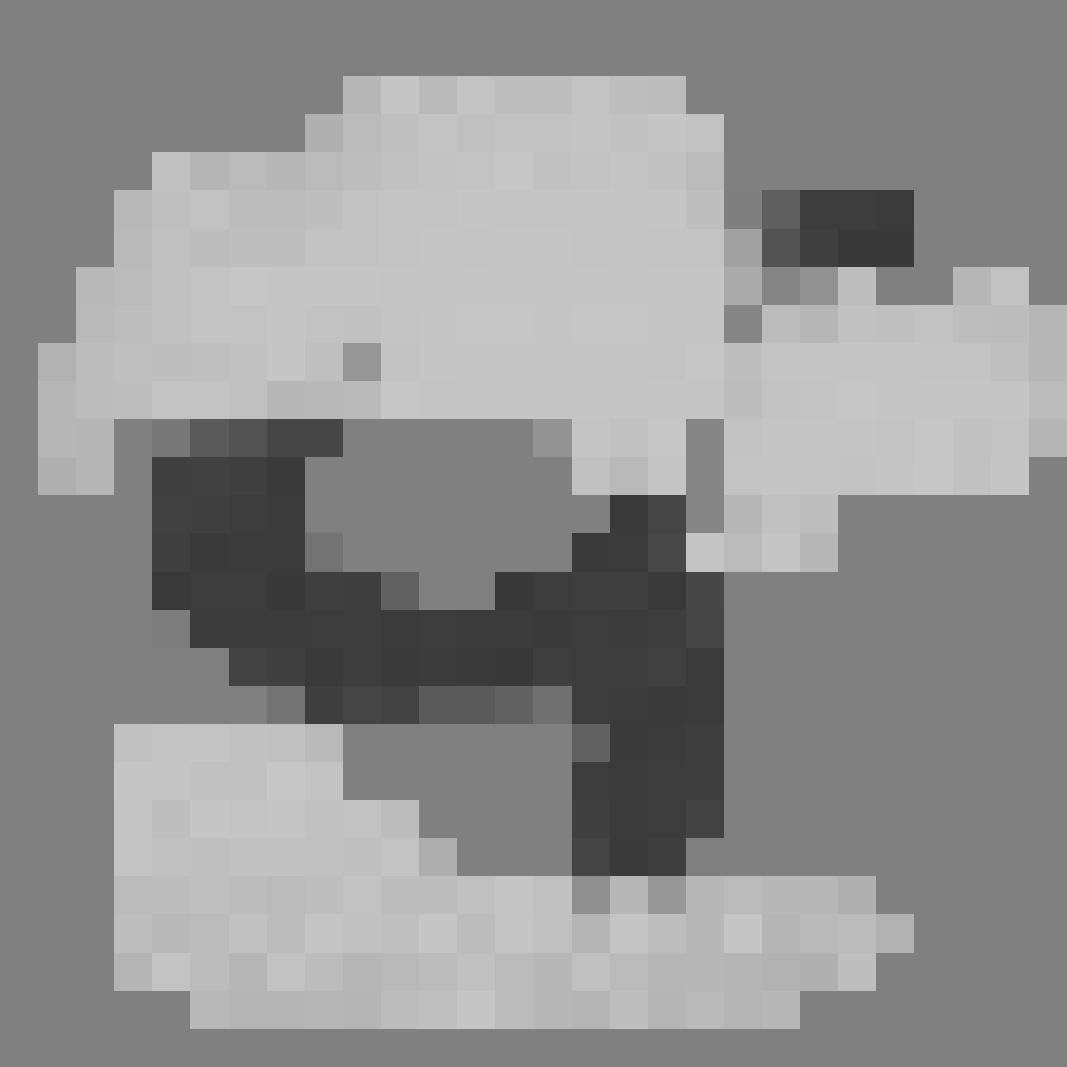 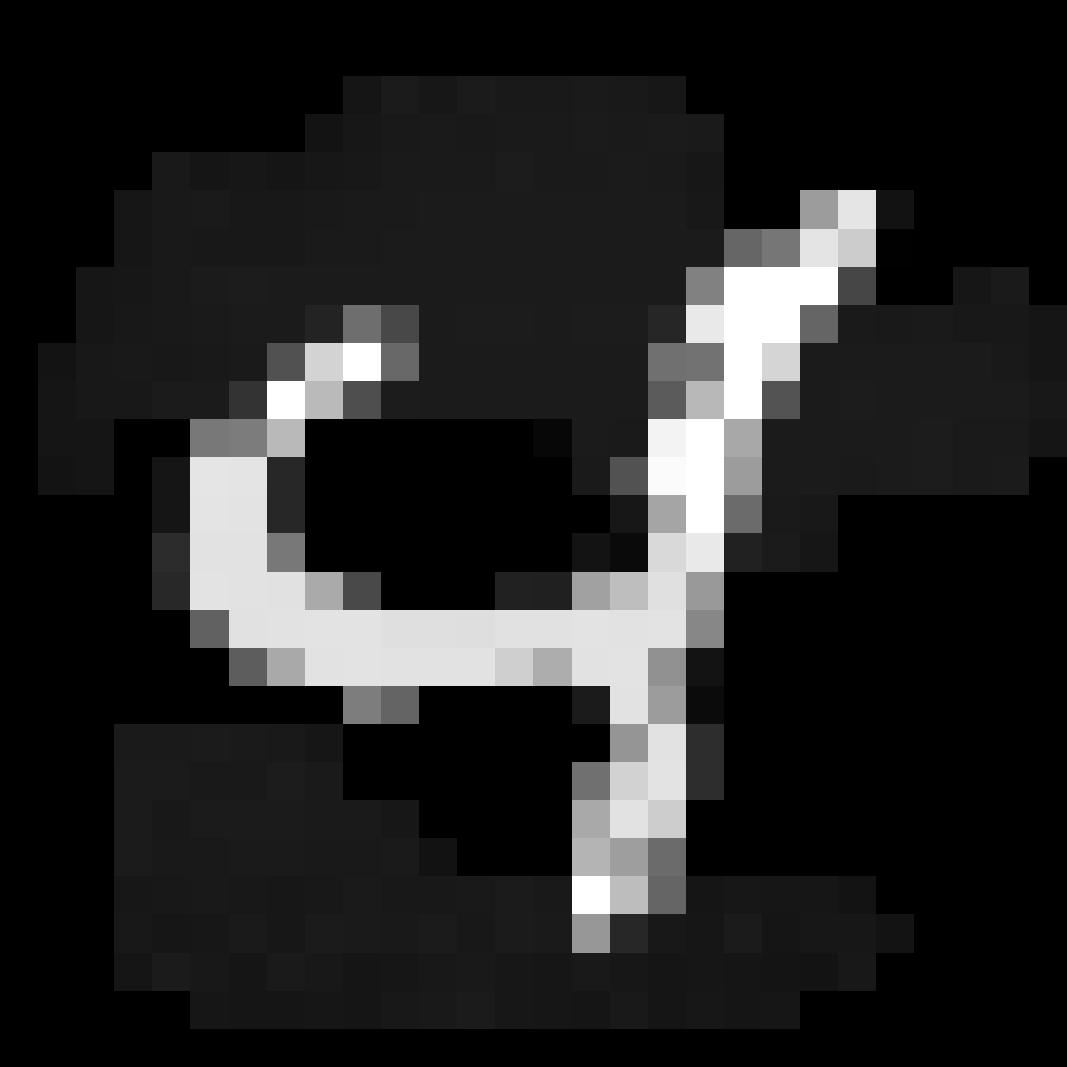 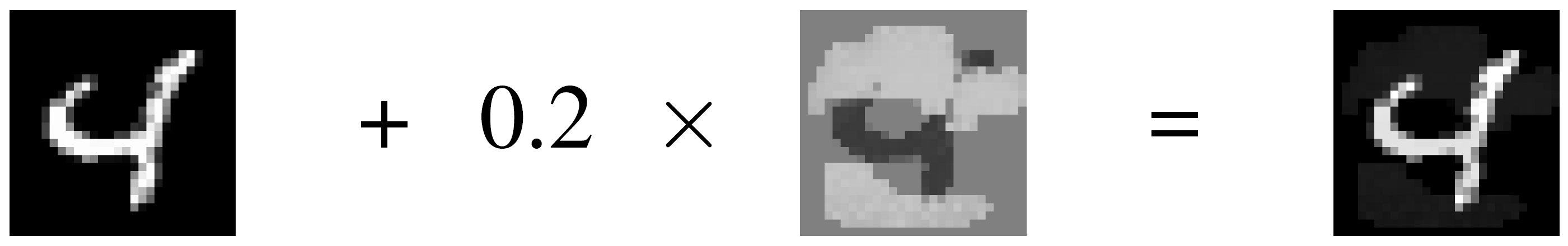 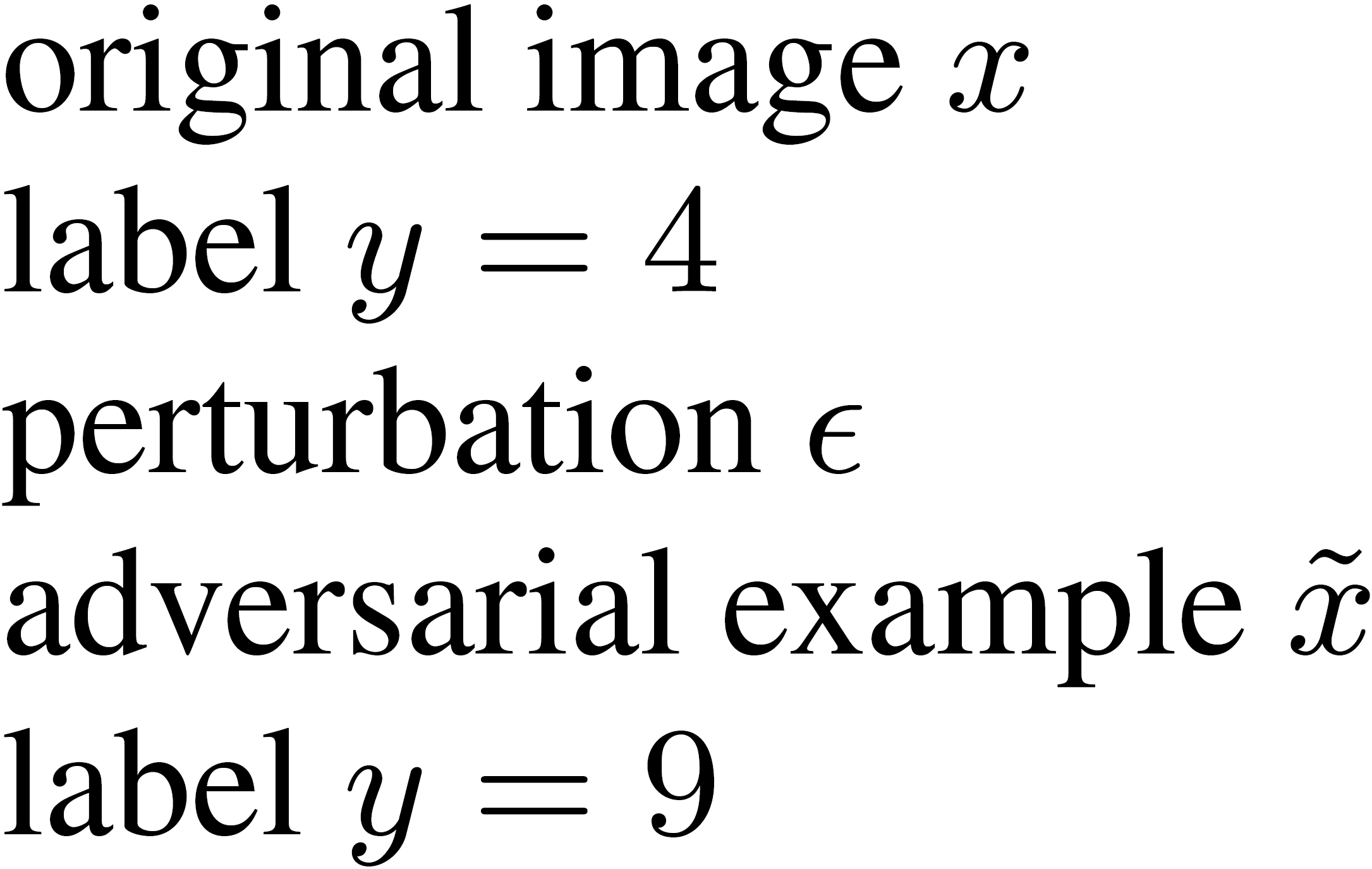 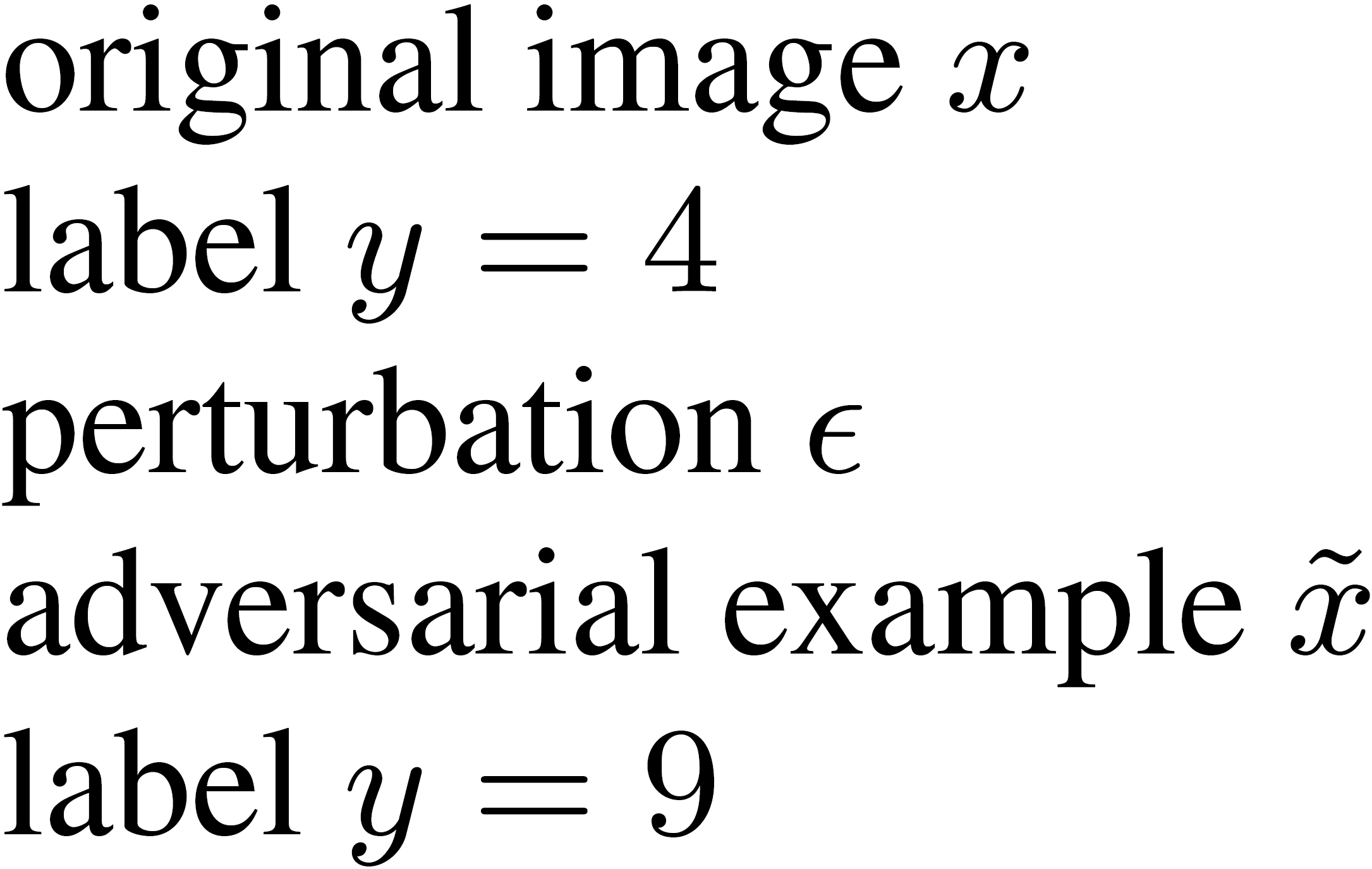 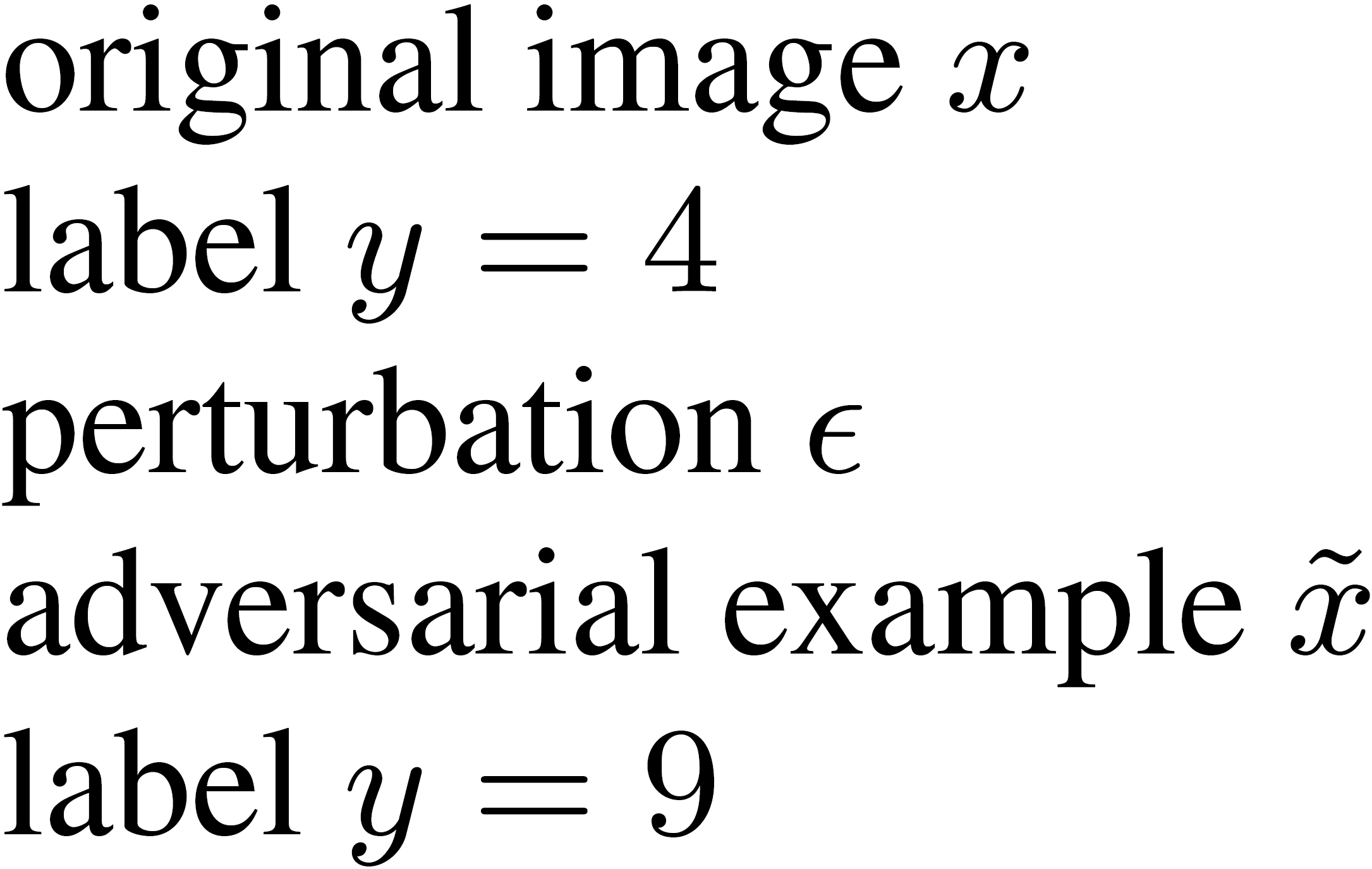 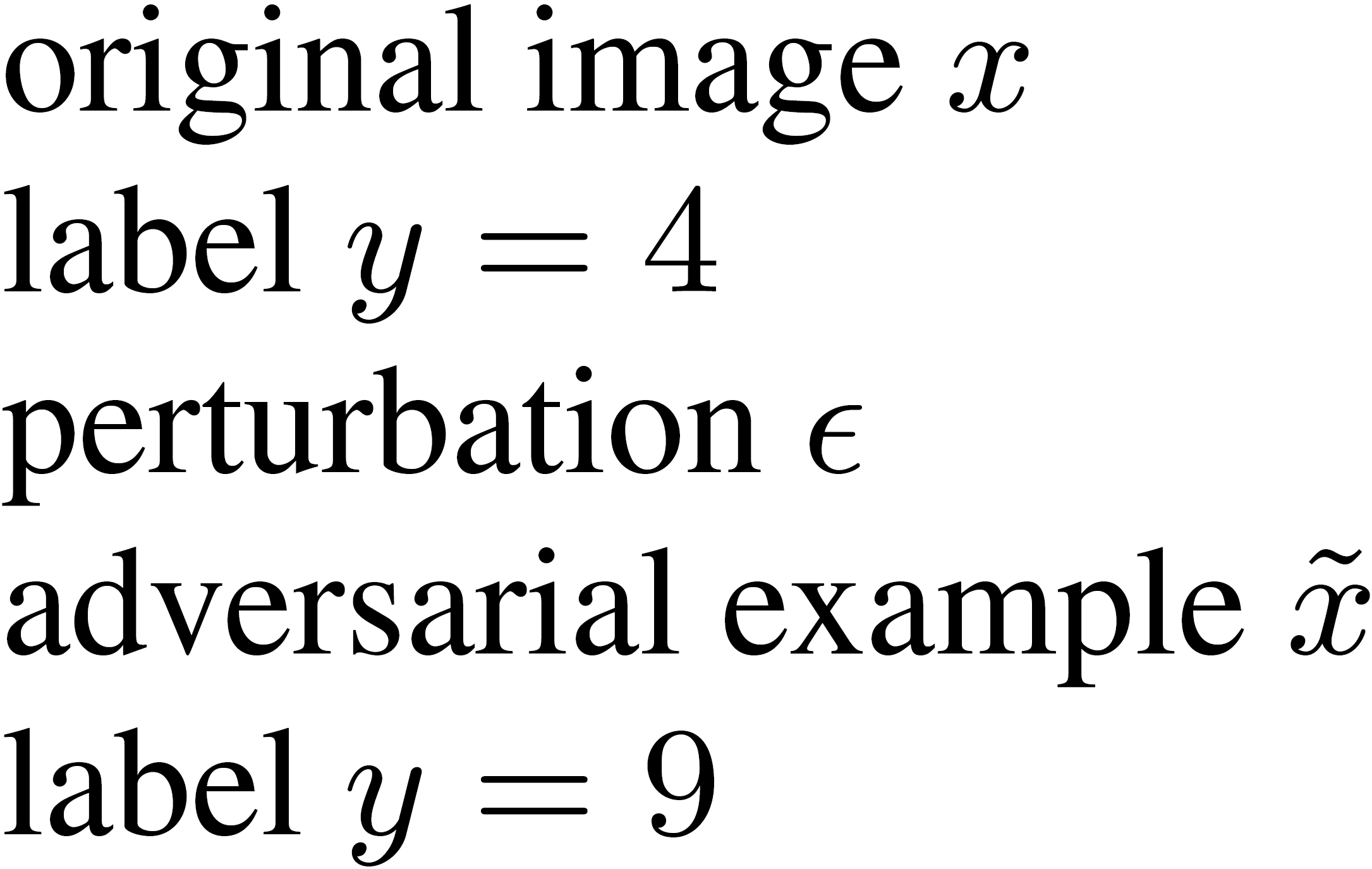 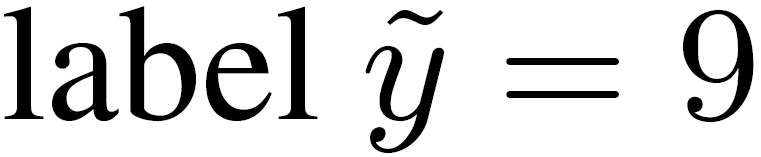 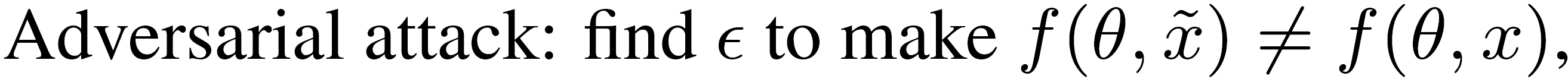 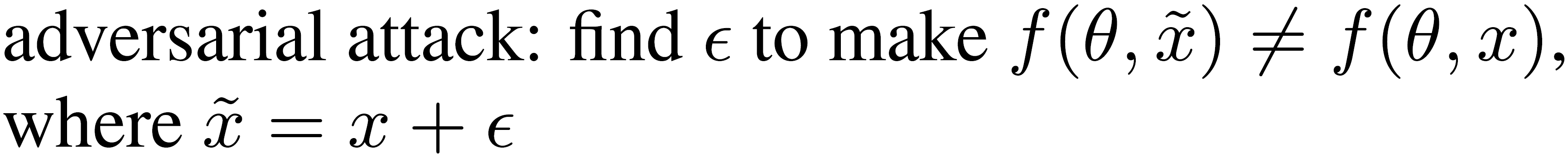 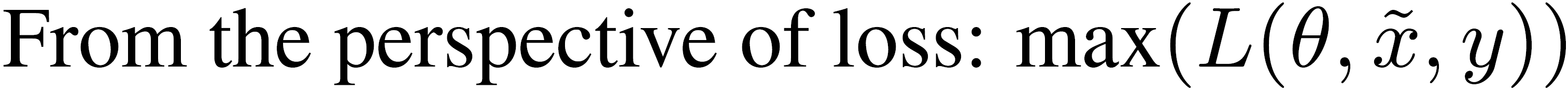 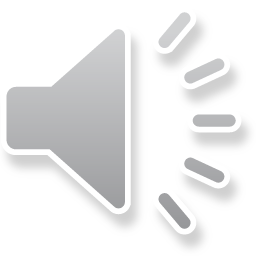 2
Adversarial training
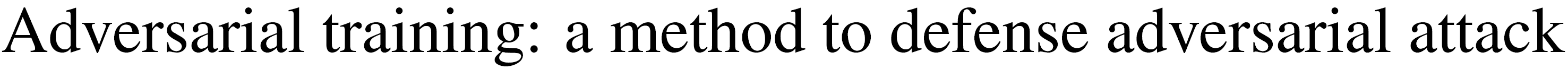 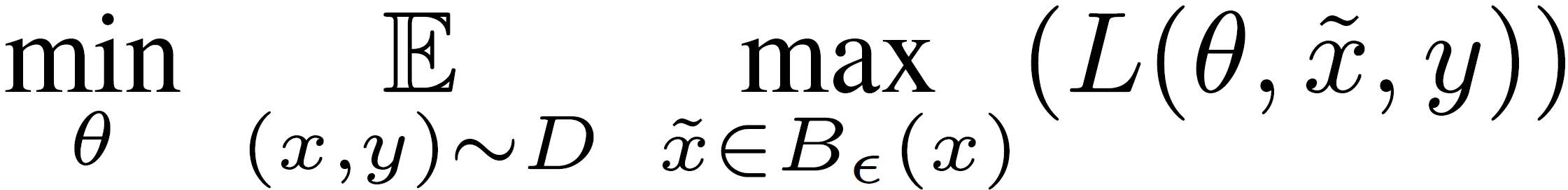 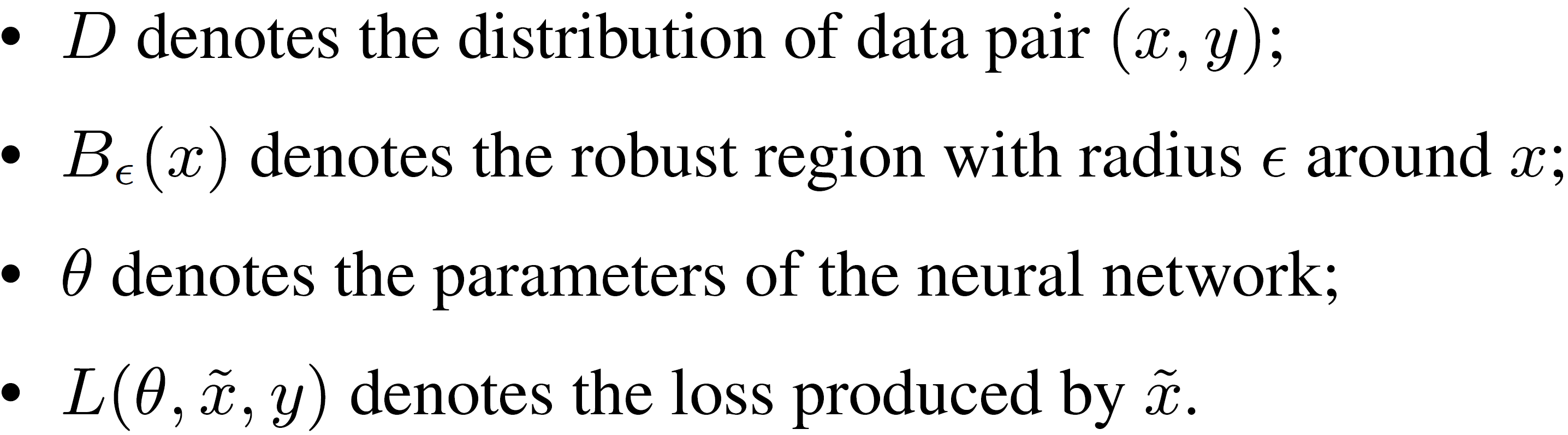 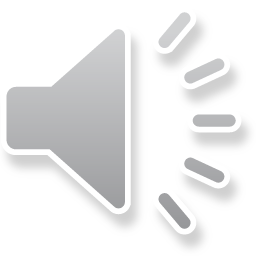 3
Wasserstein adversarial attack
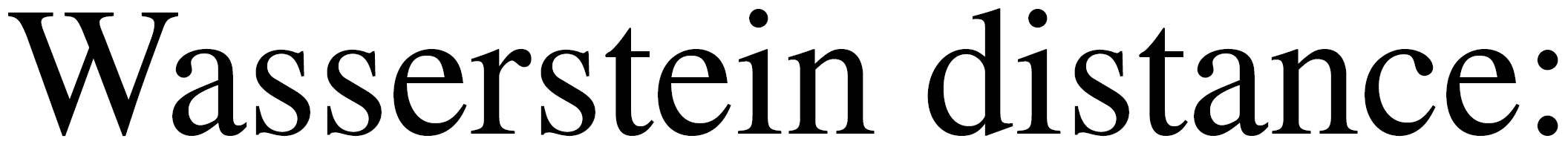 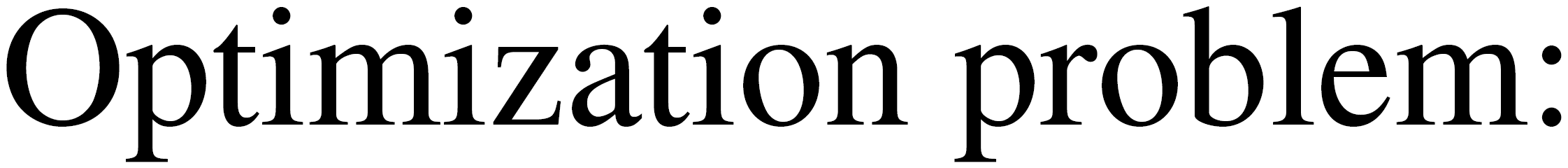 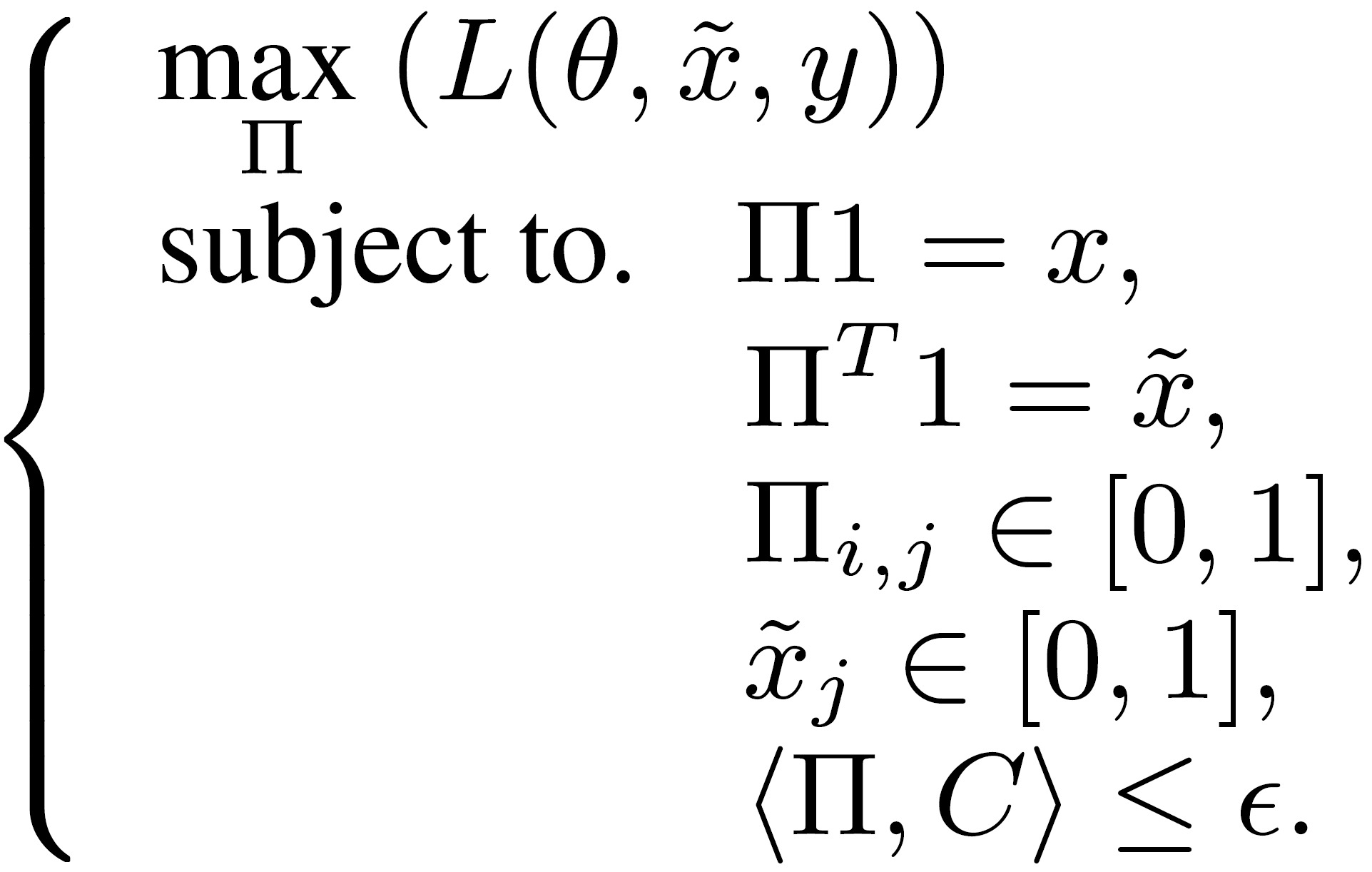 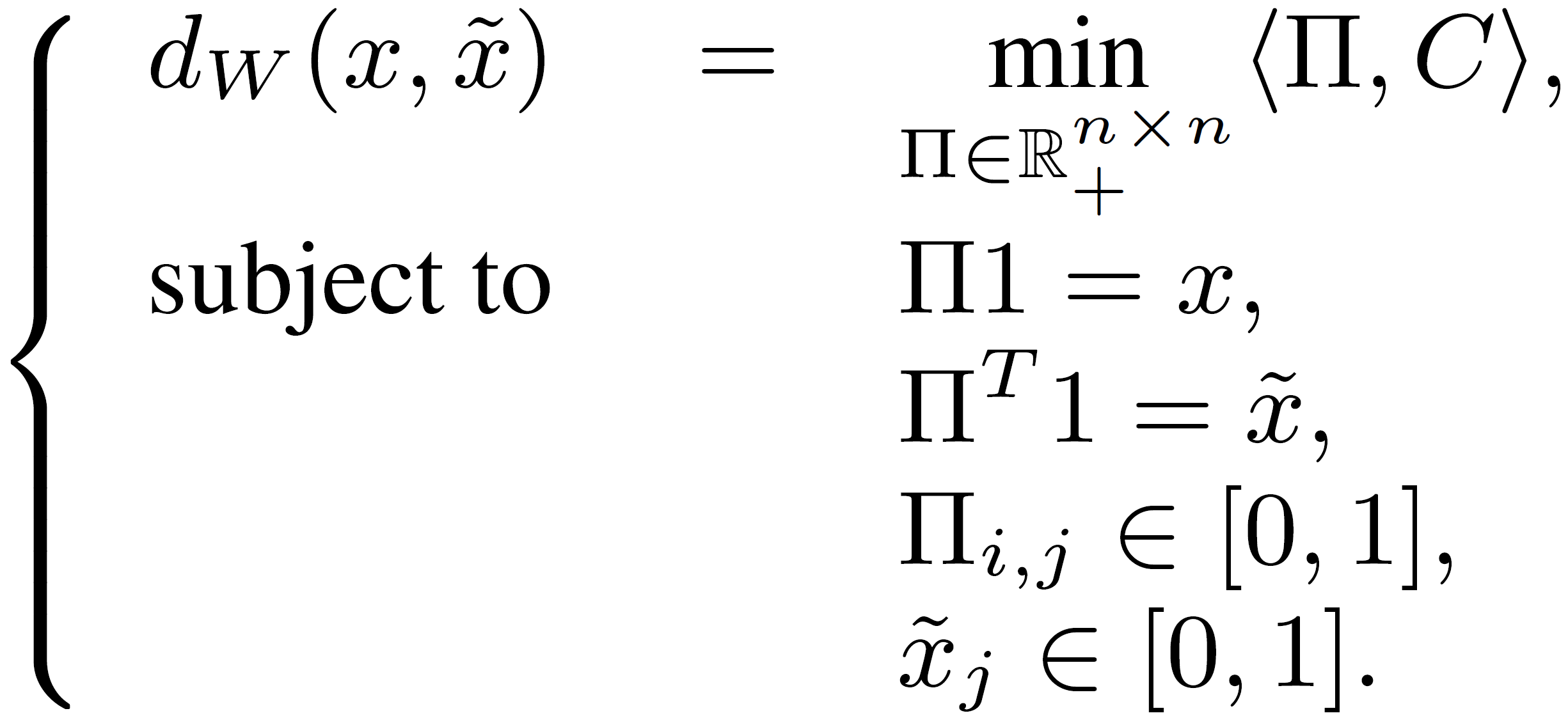 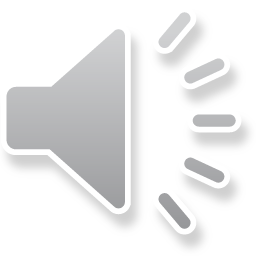 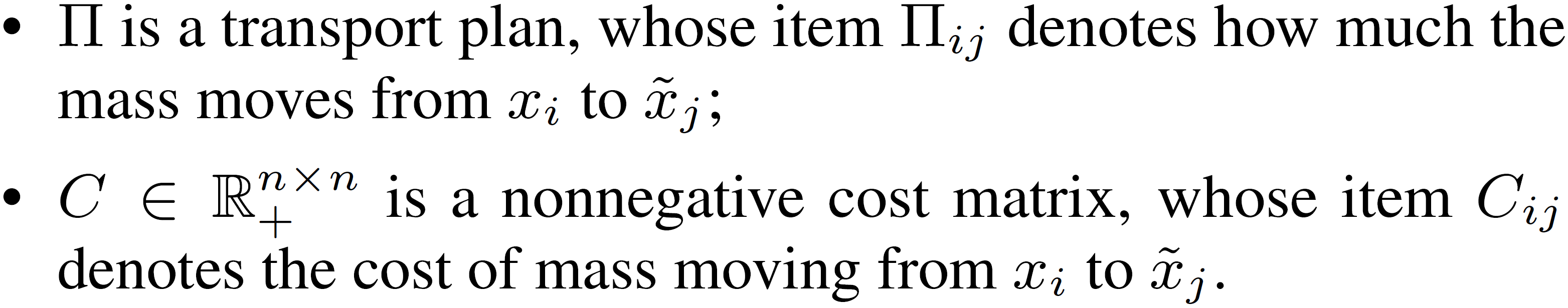 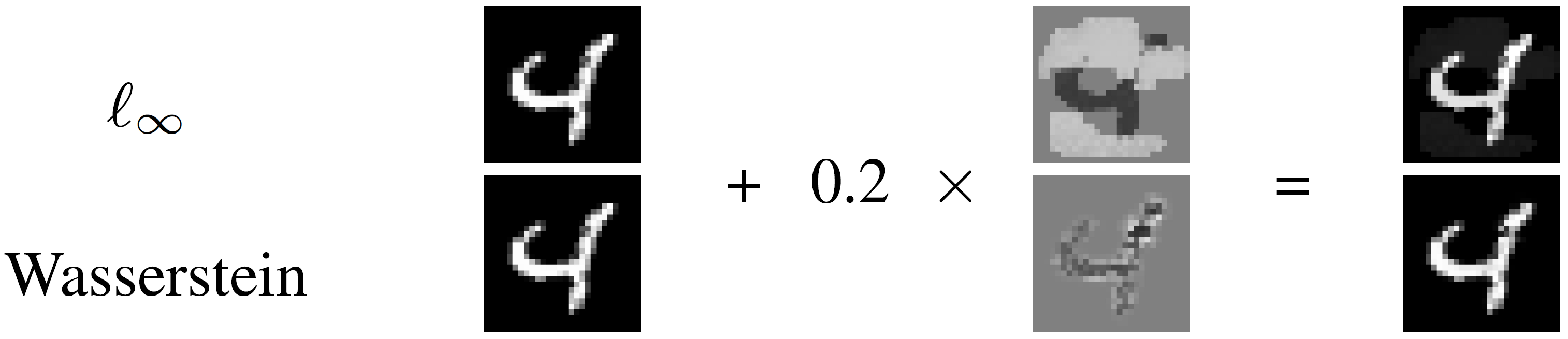 4
Wasserstein adversarial training
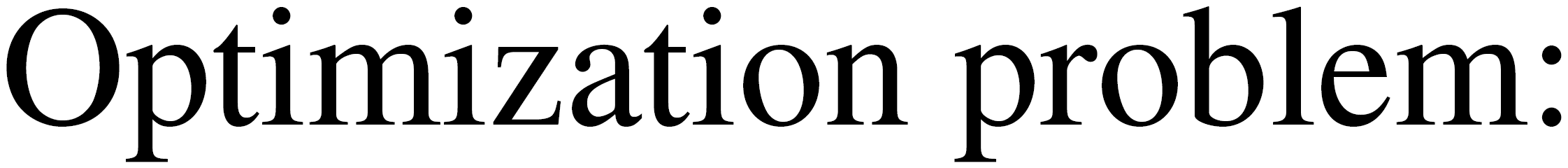 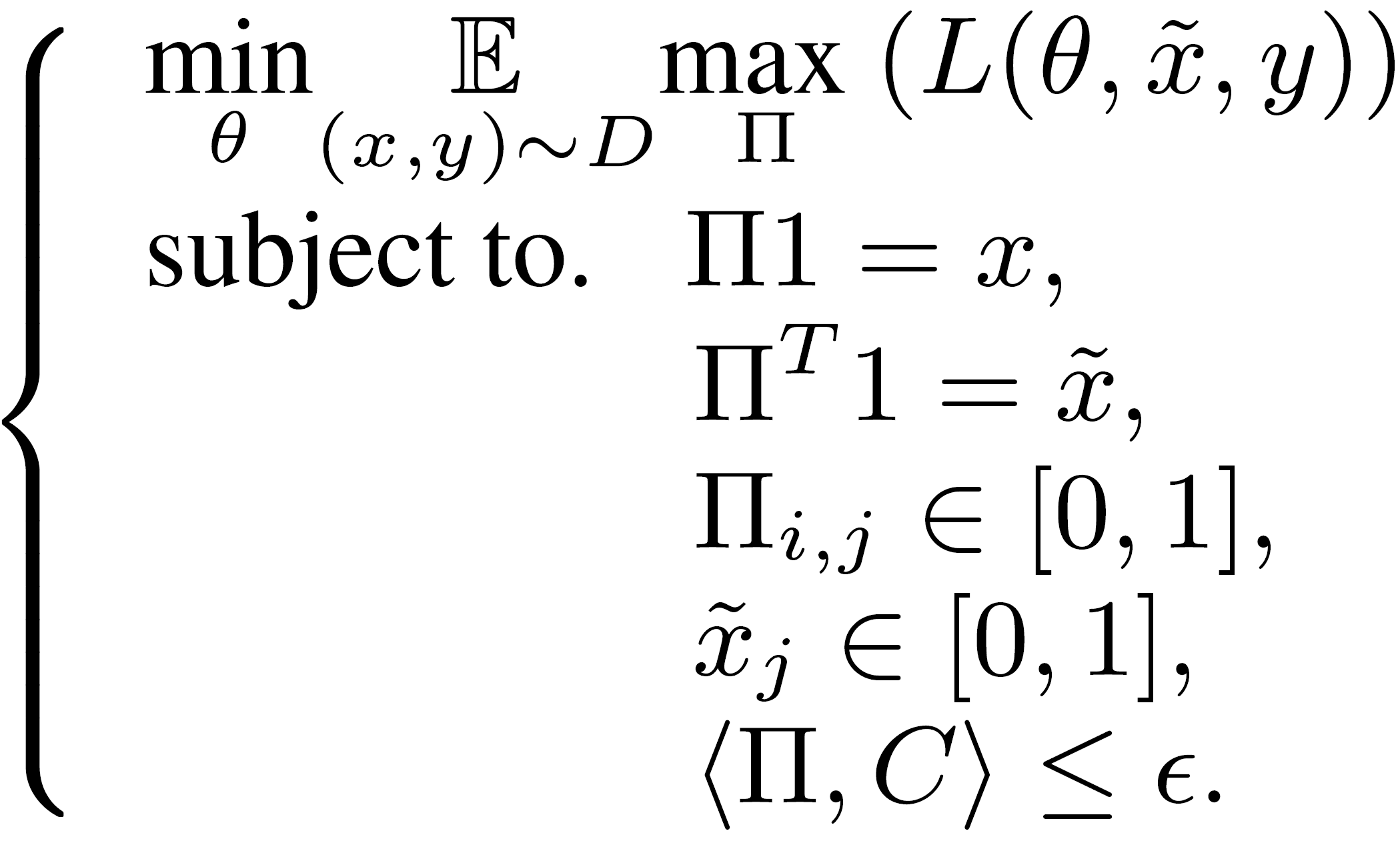 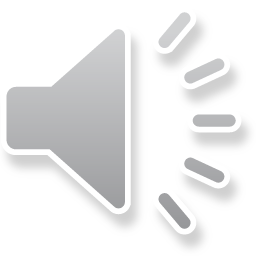 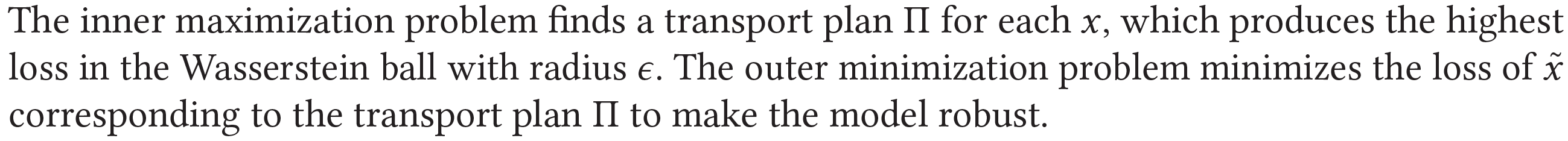 5
Wasserstein framework
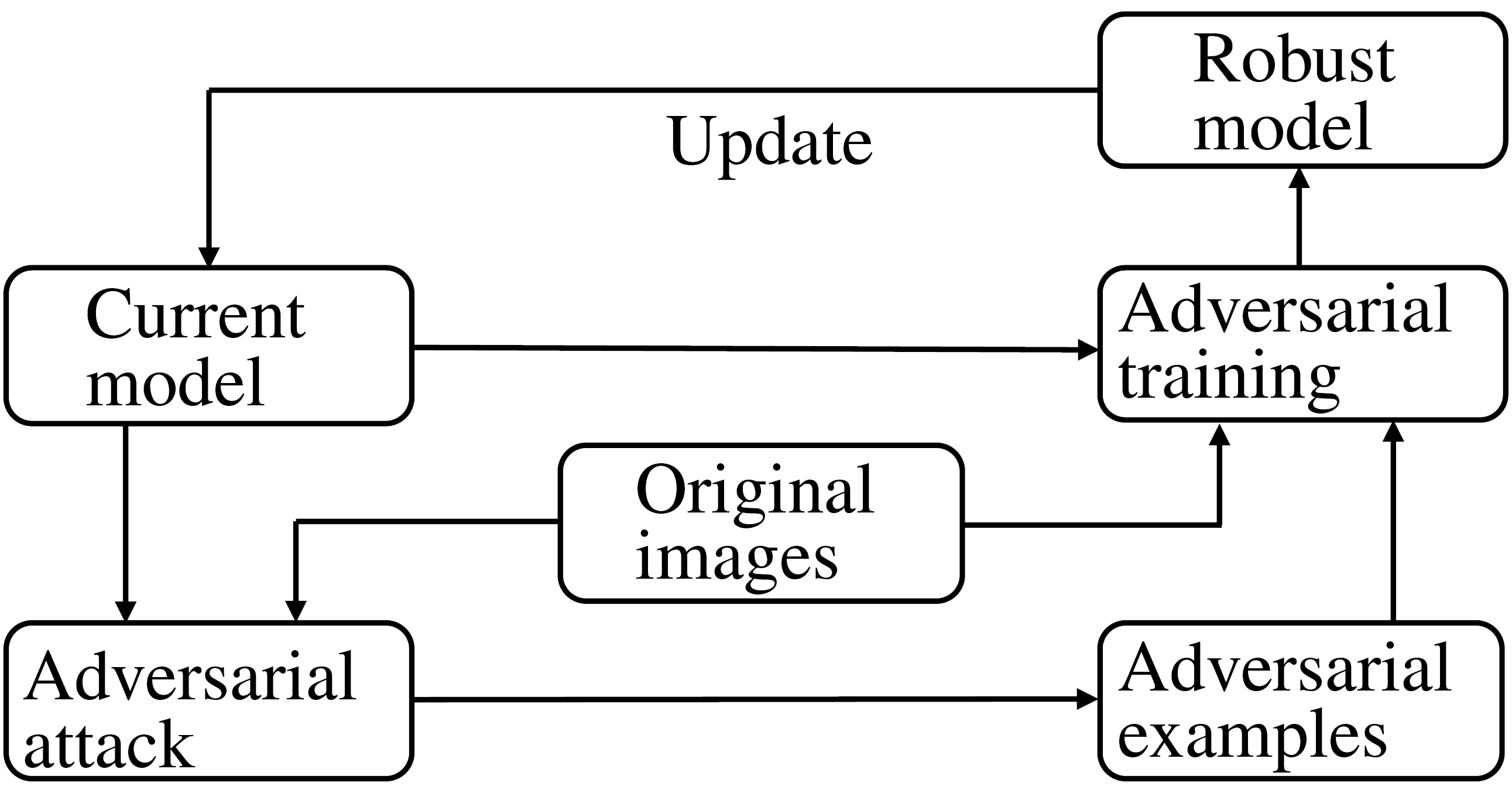 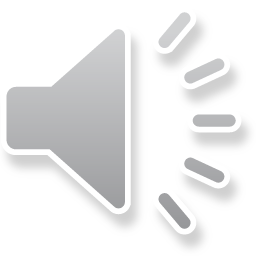 6
WasserAttack
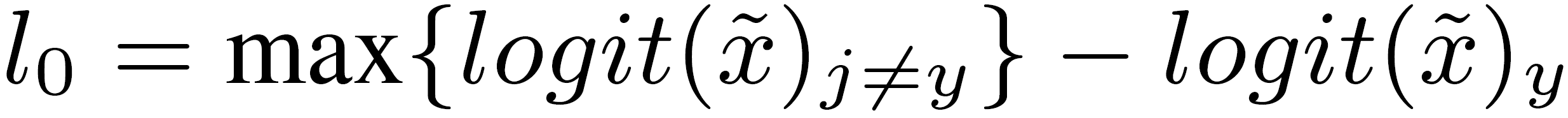 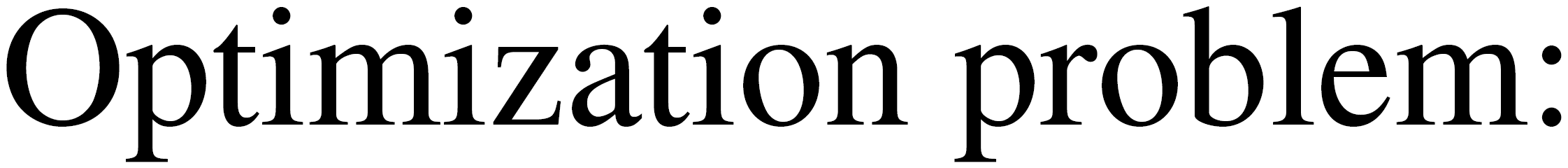 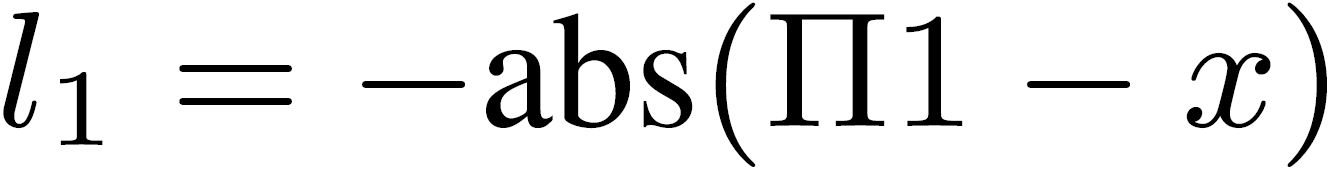 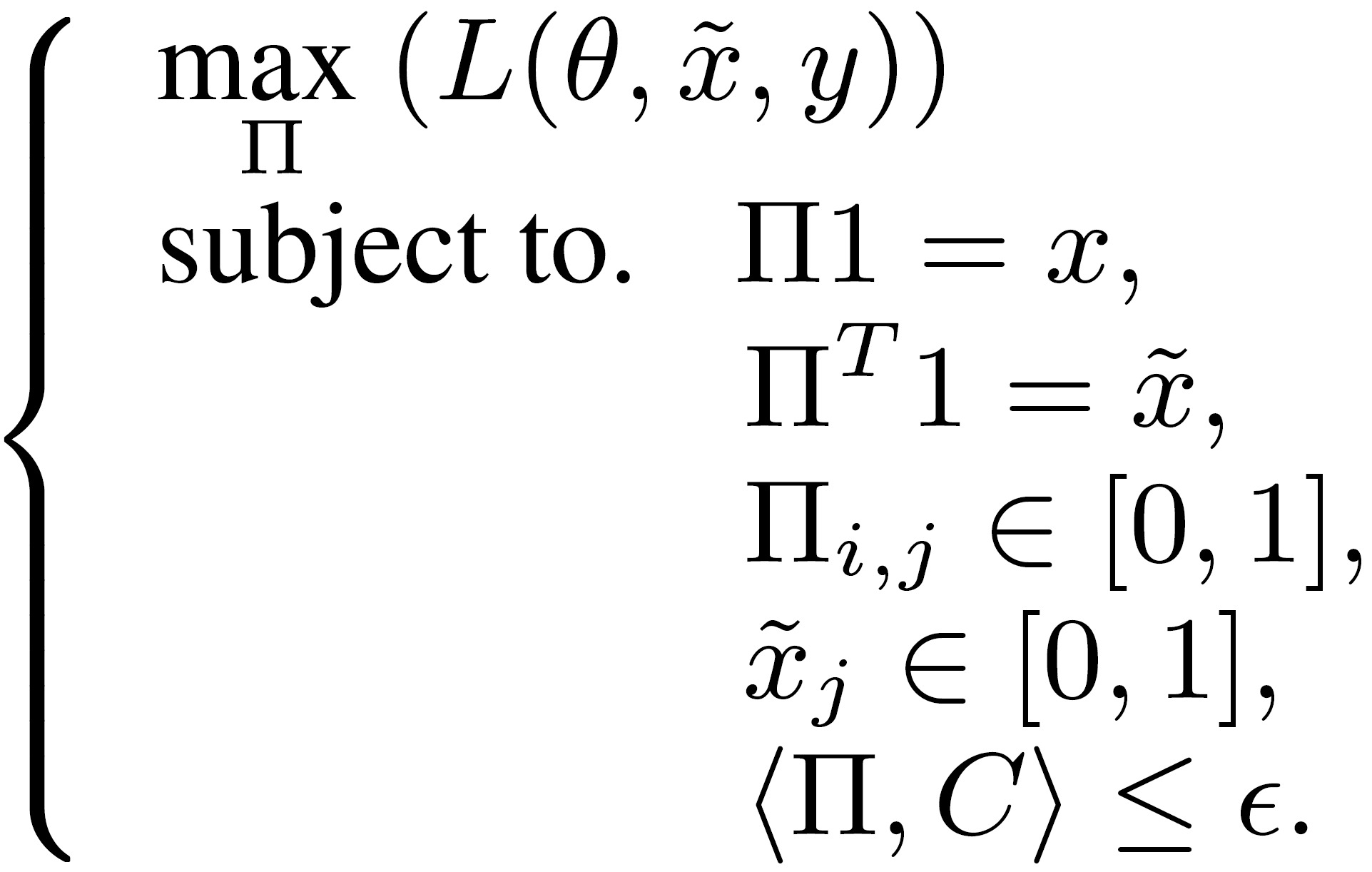 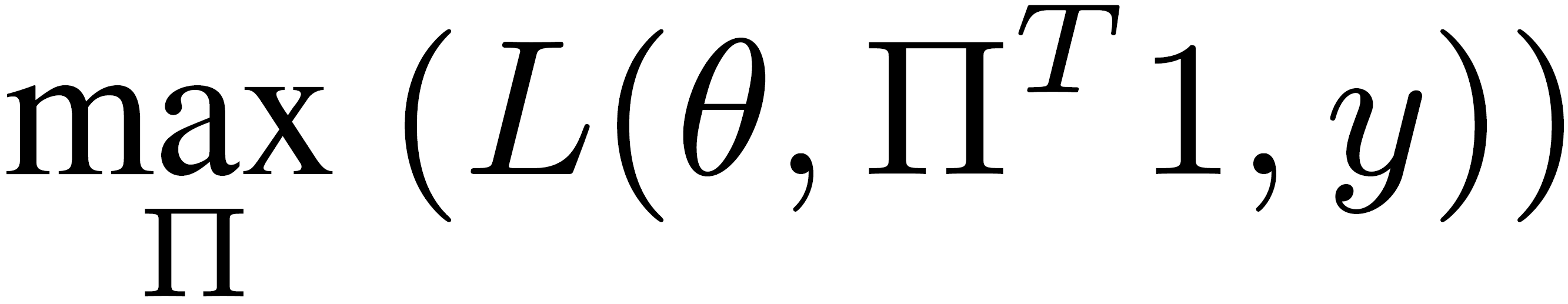 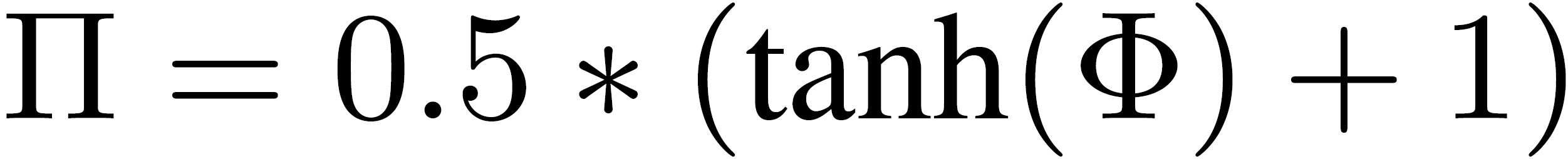 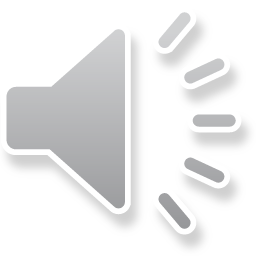 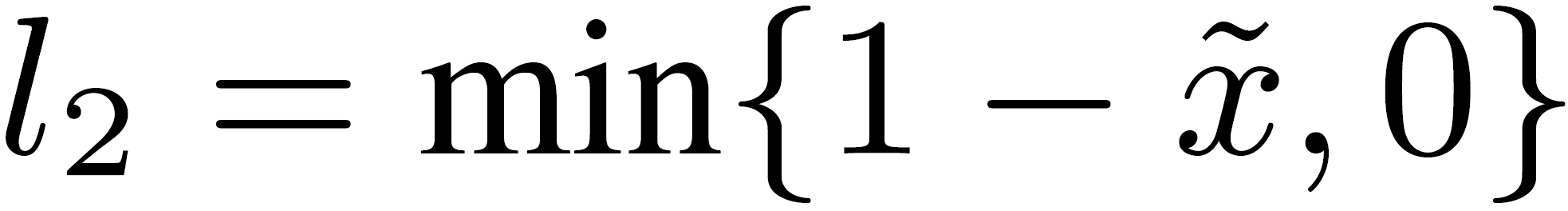 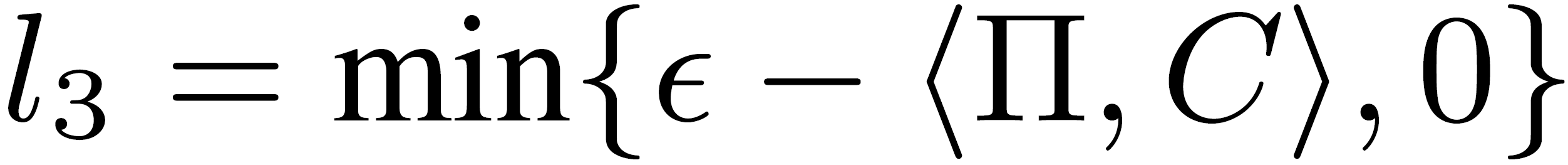 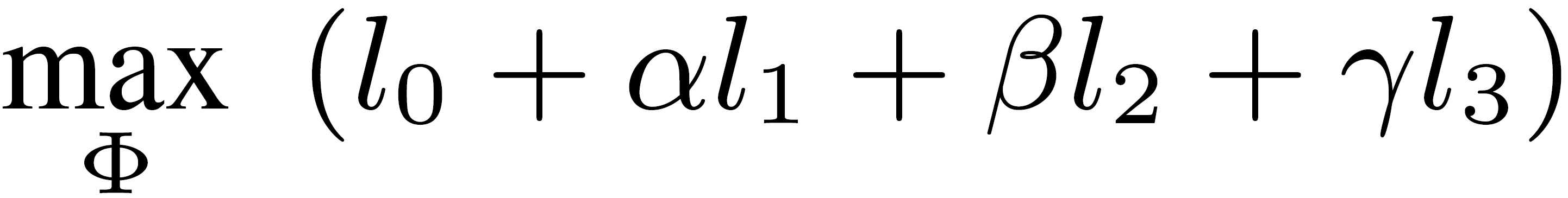 7
WasserTrain
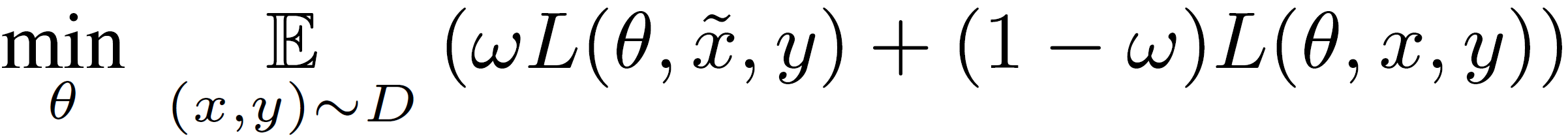 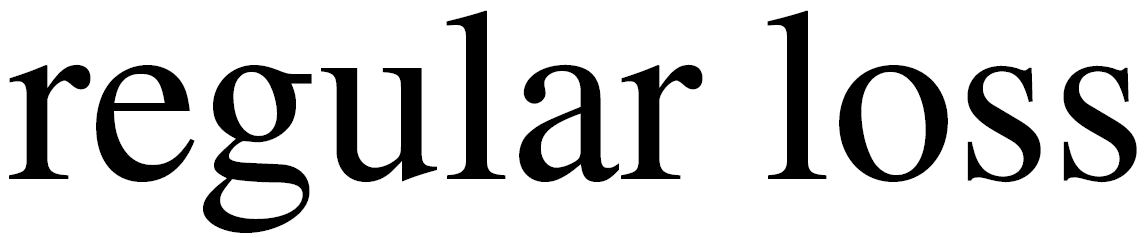 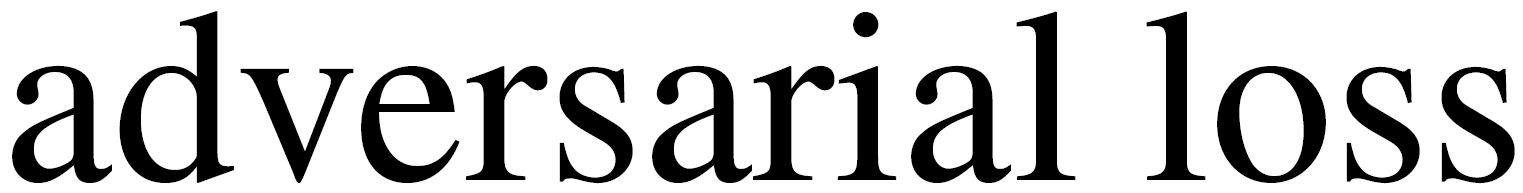 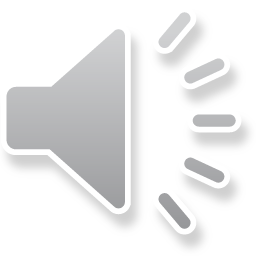 8
Experimental results: adversarial attack
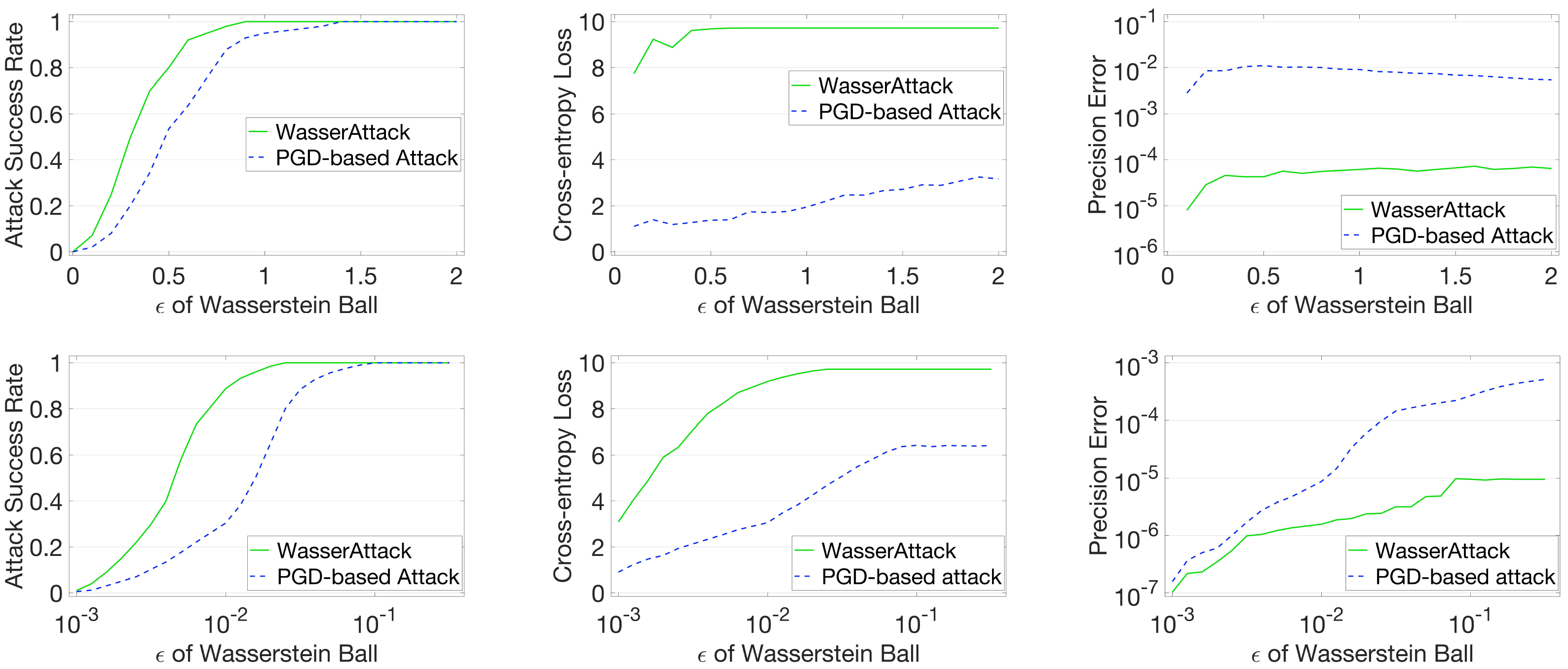 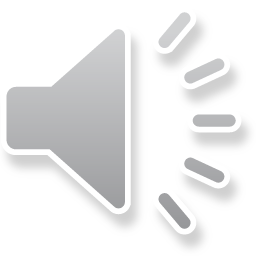 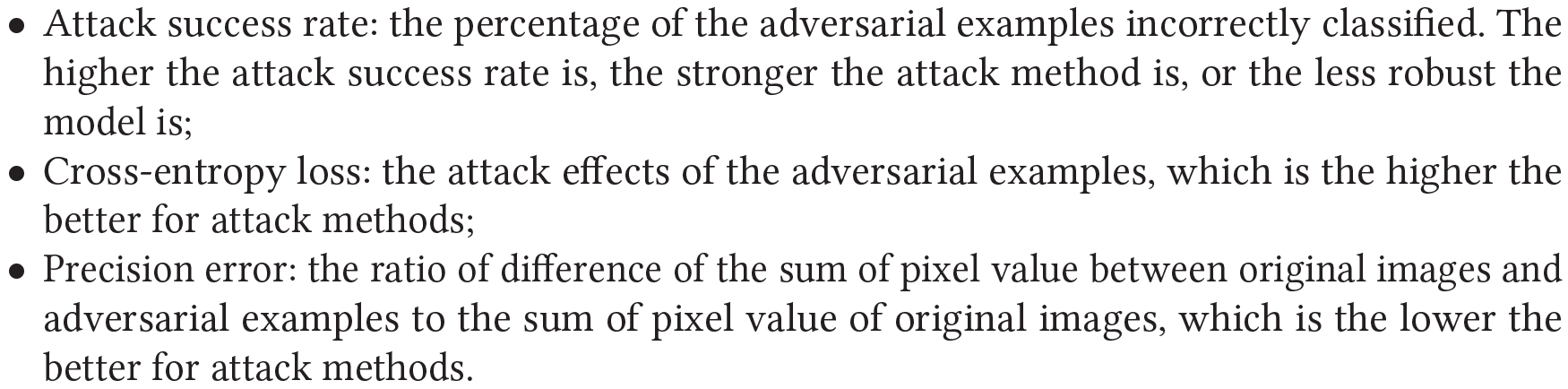 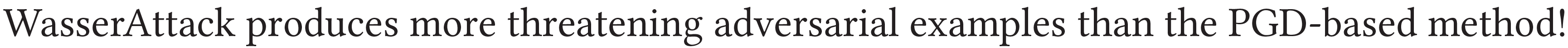 9
Experimental results: adversarial training
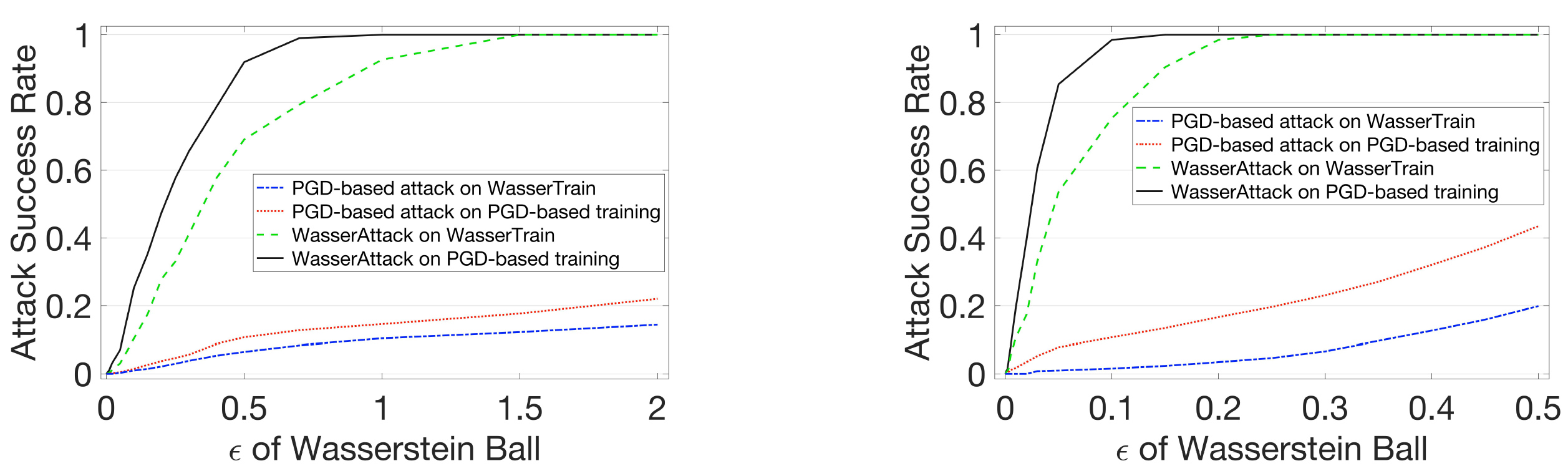 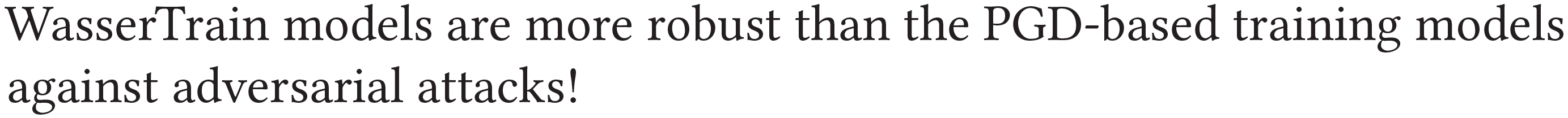 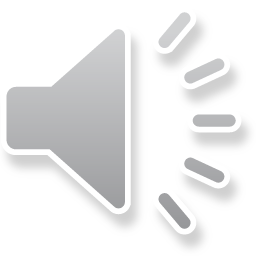 10
Conclusion
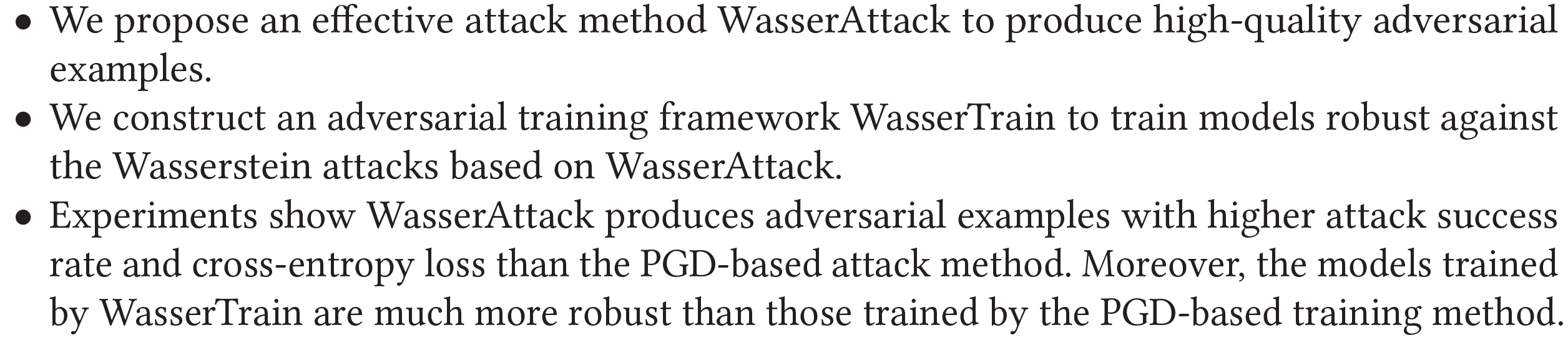 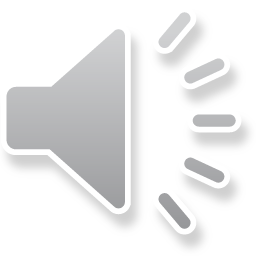 11
Thanks!
12